INDUSTRIAL HYGIENE  DIRECT-READING INSTRUMENTS FOR GASES, VAPORS, AND AEROSOLS
UNIVERSITY OF HOUSTON - CLEAR LAKE
2015
DIRECT-READING INSTRUMENTS
Important tool for detecting and quantifying gases, vapors, and aerosols.  

	Permit real-time or near real-time measurements of airborne contaminant concentrations in the field or workplace.
REAL-TIME MONITORS
Generally used to obtain short-term or continuous measurements.  
	Data-logging capabilities.  
	Field monitoring instruments are: usually lightweight, portable, rugged, weather and temperature insensitive, and simple to operate and maintain.
	No magic black box for all measurements.
DIRECT-READING UNITS
For gases and vapors, these types of instruments are designed to:
	1.   monitor a specific single compound;
	2.   monitor specific multiple agents; and,
	3.   monitor multiple gases and vapors 	 	 	 without differentiation.
DIRECT-READING METERS
Instruments designed to be used within a designated detection range and should be calibrated before field use.  

	A variety of detection principles are used for gases and vapors including infrared (IR), ultraviolet (UV), flame ionization, photoionization, colorimetric, and electrochemical reaction.  

	See Table 17.1.
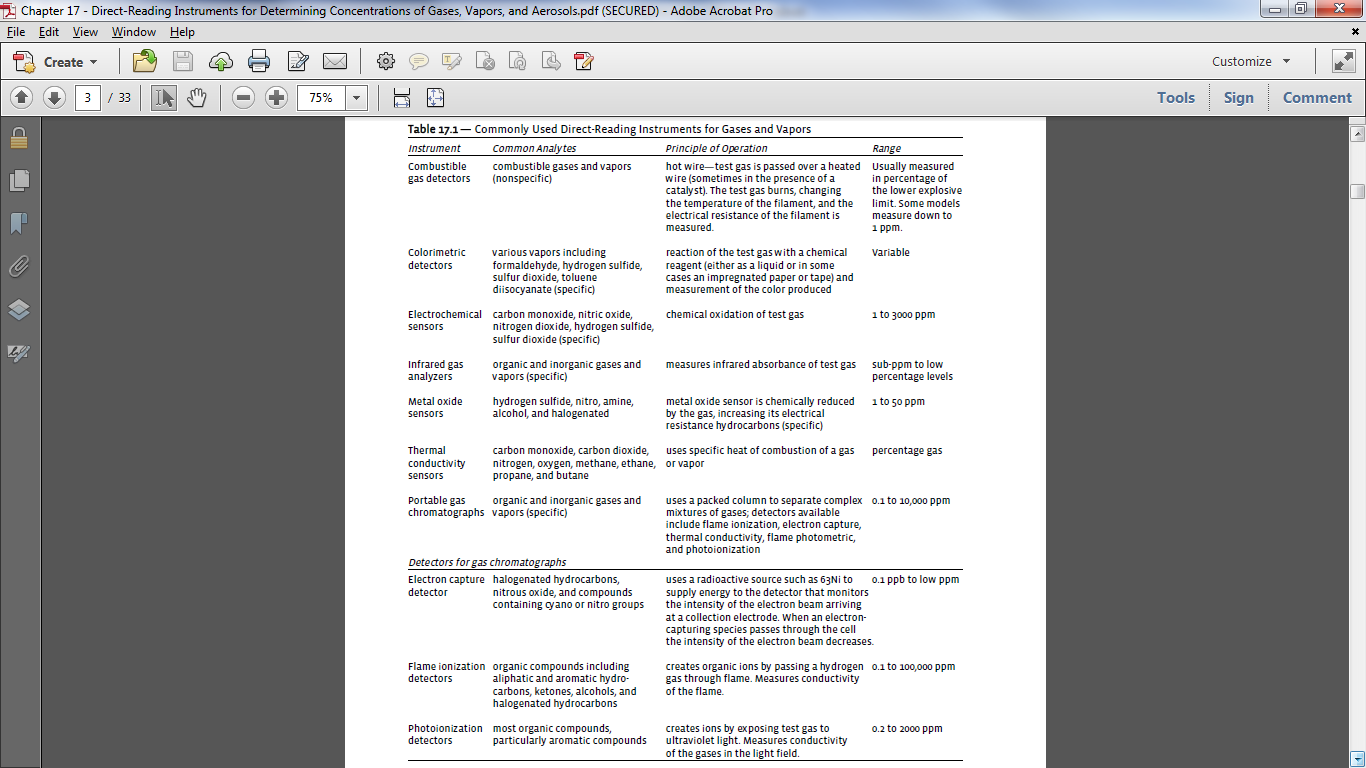 Table 17.1
AEROSOL DETERMINATIONS
Units cannot differentiate between types of aerosols.  Information  includes:  particle size distribution, particle count, and total and respirable mass concentration.  No single unit can do all.  
	Operating techniques:  
	1. optical,
	2. electrical, 
	3. resonance oscillation, and 
	4. beta absorption.

	See Table 17.2.
Table 17.2
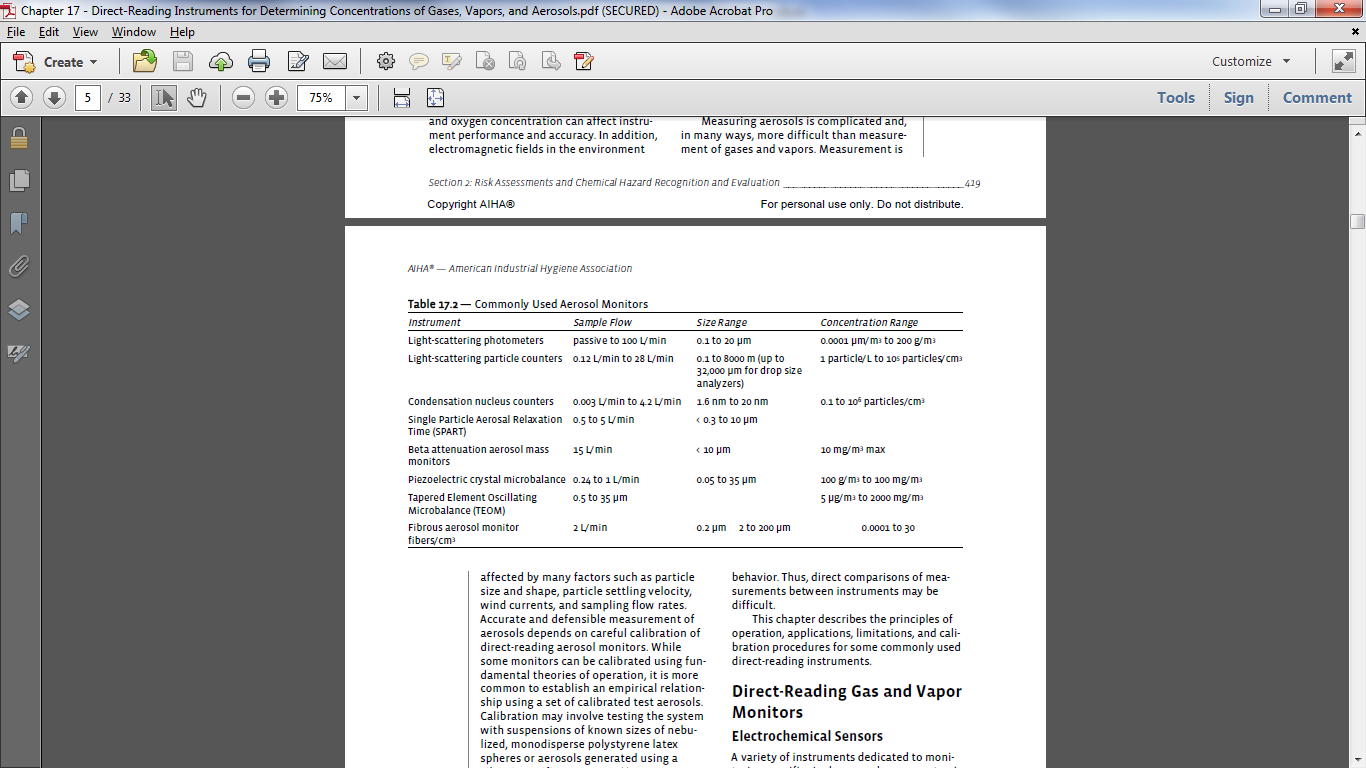 DIRECT-READING METERS
Provide immediate data temporally resolved into short-time intervals.  Personal monitoring.  Direct-reading monitors can profile fluctuations in contaminant concentrations.  
	Data can be used to estimate instantaneous exposures, short-term exposures, and time integrated exposures to compare with Ceiling limits, STELs, and TWAs, respectively.  
	Educational/motivation tools.
DIRECT-READING UNIT USES
With traditional integrated sampling methods, direct-reading instruments can be used to develop personal sampling strategies and for obtaining a comprehensive exposure evaluation.  
	Conduct an initial screening survey; document types of contaminants; and, the range of concentrations in the air.  
	Estimate peak exposures in breathing zone.  
	Evaluate effectiveness of control measures.
UNIT SELECTION
Selection of appropriate direct-reading instrument depends on application for use.  
	For gases and vapors, consider high selectivity and to detect and quantify target chemical in a specific concentration range.  
	Other factors:  price; portability; weight; size; battery operation and life; and, requirements for personnel training.
OTHER CONSIDERATIONS
Understand limitations and conditions for   affect performance, calibration, and maintenance with result interpretation.  
	Affected by interferences; environmental conditions (e.g. temperature; humidity; altitude/elevation; barometric pressure; presence of particulates; oxygen concentrations; electromagnetic fields, etc.).
SOURCES OF ERROR
Minimize sources of error through proper quality control.  Instruments require calibration before use for comparison to known concentrations (e.g. multi-point calibration).  
	Interferences can result in false-positive or false-negative results by impacting collection, detection, or quantification of contaminants.
AEROSOL MEASUREMENTS
Measurement affected by various factors: particle size and shape; particle settling velocity; wind currents, and sampling flow rates.  Calibration necessary.  
	For potentially explosive atmospheres, 	-	intrinsically safe (not release thermal or electrical energy that may cause ignition of hazardous chemicals), or 	
		-	explosion-proof (contains chamber to withstand explosion).
ELECTROCHEMICAL SENSORS
Instruments for monitoring specific single gas and vapor contaminants.  
	Numerous different individual compounds.  (i.e. CO, H2S, Oxygen, SO2, nitric oxide, NO2, hydrogen cyanide)  
	Typical electrochemical sensor – Fig. 17.1
	Interferences and contamination concerns.
Figure 17.1
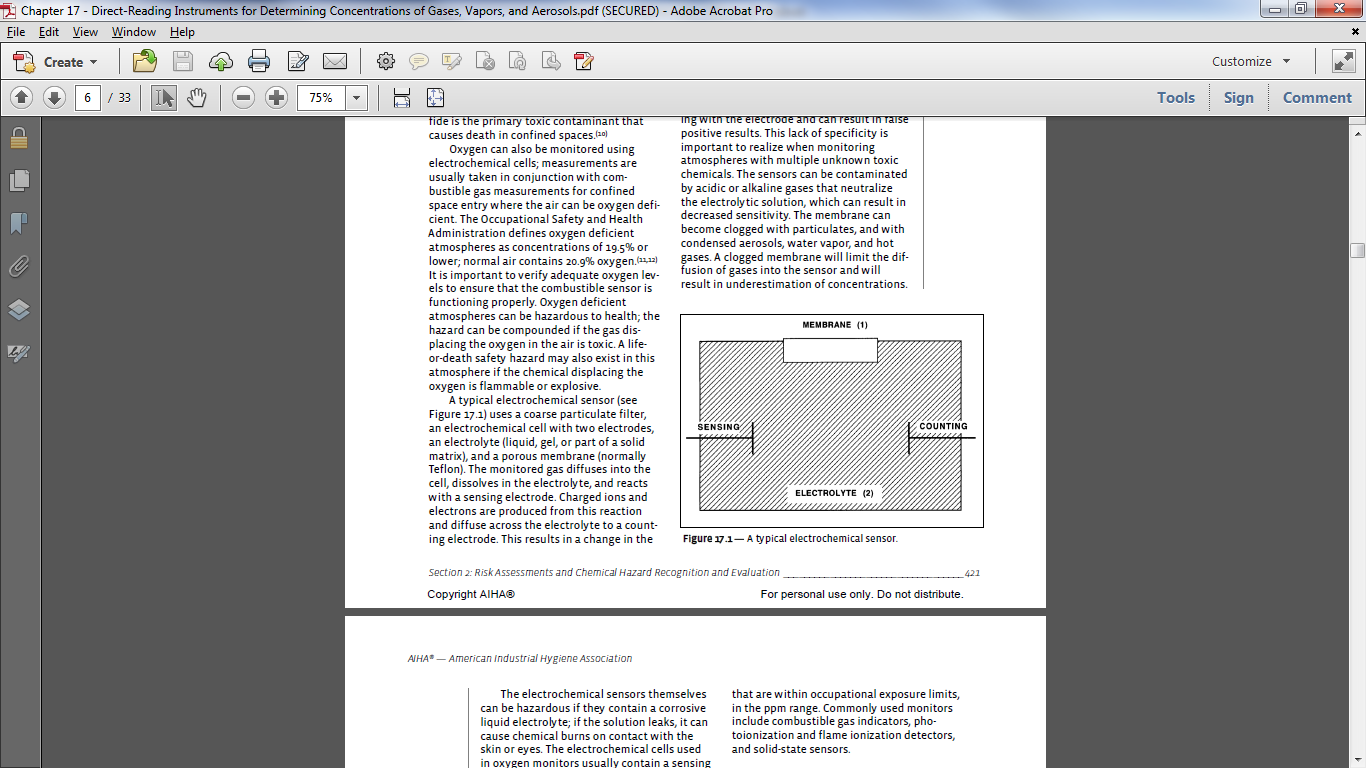 COMBUSTIBLE GASES
Oxygen measurements are usually taken in conjunction with combustible gas measurements for confined space entry where air can be oxygen-deficient.  
	OSHA defines as:  less than 19.5%.
	Normal air contains 20.9% oxygen.
	Verify oxygen levels first to insure proper combustible sensor function.  Calibrate with clean air at same altitude/temp for use.
OTHER CONSIDERATIONS
Inaccuracies due to interferences and contamination.  
	Lack of specificity important when assessing atmospheres with multiple unknown toxic chemicals.    
	Sensors can be hazardous based on corrosive liquid electrolyte; content of metals; may deteriorate over time, etc.
COMBUSTIBLE GAS INDICATORS (CGI)
CGIs used to measure gases in confined spaces and atmospheres containing combustible gases and vapors (i.e. methane and gasoline).  

	Capable of measuring the presence of flammable gases in percentage of Lower Explosive Limit (LEL) and percentage of gas by volume.
CGI AS A SAFETY METER
CGI used to detect hazardous concentrations up to 100 % of the LEL.  When 100% LEL is reached, flammable or explosive concentrations are present.   A relatively low percentage LEL corresponds to a high concentration.  
	Methane:  LEL of 5.3% or 53,000 ppm  
			  10% LEL = 5300 ppm
			  0.10+/- 5.3% = 0.53% or 5300 ppm
	Much greater than PEL/TLV and CGIs not used to determine OEL compliance.
CGI OPERATION
CGIs are based on catalytic combustion.  
	Wheatstone bridge (circuit that measures the differential resistance in an electric current) and two filaments (one coated with catalyst [platinum] to facilitate oxidation and other compensating filament).  
	Figure 17.2.
	Catalytic sensors are usually sensitive to concentrations as low as 0.5 to 1% of LEL.
Figure 17.2
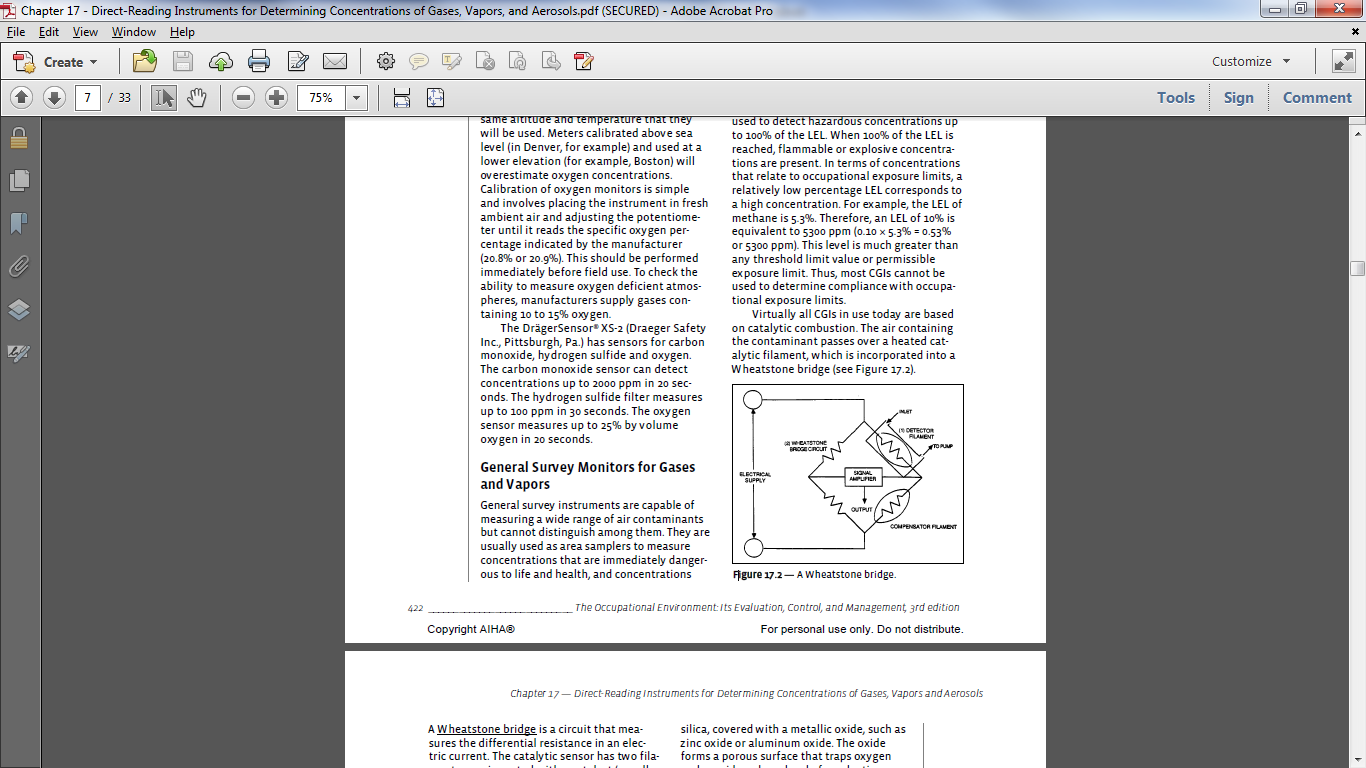 CGI OPERATION –  THERMAL CONDUCTIVITY
Detect explosive atmospheres that uses the specific heat of combustion of a gas or vapor as a measure of the concentration in air.  
	Used where very high concentrations of flammable gases are expected (greater than 100% of the LEL), and measures percentage of gas as compared with % LEL.
	Not sensitive to low gas concentrations.
CGI MEASUREMENTS
Data is relative to the gas used for calibration (i.e. methane, pentane, propane, or hexane).  
	When exposed to calibrant, response is accurate.  For calibration, instrument response depends on the calibrant gas and type of catalyst for sensor.  Understand implications of use of different calibration gases and meter interpretations and field conditions for calibration!
	Similar heat of combustion for CGI to chemical being monitored.  Calibrate for least sensitive gas for wide margin of safety.  
	Response curves/conversion factors.
CGI LIMITATIONS
Periodically replace sensors.  
	Know response time.  
	Minimum requirements for oxidation.  
	Obtain oxygen concentration first, since CGI performance depends on oxygen availability.    
	Situation of oxygen deficiency can be created based on gas/vapor concentrations above UEL. Figure 17.4.  
	CGIs measure variety of flammable gases and vapors, not all materials, and can give false+/- results.  Also effects on sensors within meters.
METALLIC OXIDE SEMICONDUCTOR SENSORS
Solid state sensors are used to detect ppm and combustible gas concentrations.  Metallic Oxide Semiconductor (MOS) sensors (i.e. nitro, amine, alcohols, halogenated hydrocarbons, etc.).  
	Used as general survey instruments due to lack of specificity and not distinguish between chemicals.  Responds to interfering gases.  
	Advantages: small size, low cost, and simplicity of operation.  Disadvantages: lack of specificity, low sensitivity, and low stability.
PHOTOIONIZATION DETECTORS (PIDs)
General survey instruments.  
	Non-specific and qualitative info on amount and class of chemicals present in air.  Immediate results obtained for unknowns, etc.  
	Quantitative analysis based on most organic compounds and some inorganic compounds can be ionized when bombarded by high-energy UV light.  Absorb energy and ion current is directly proportional to mass and concentration.  
	Ionization potential (IP); Table 17.4.
	Consideration of different lamp choices.
Table 17.4
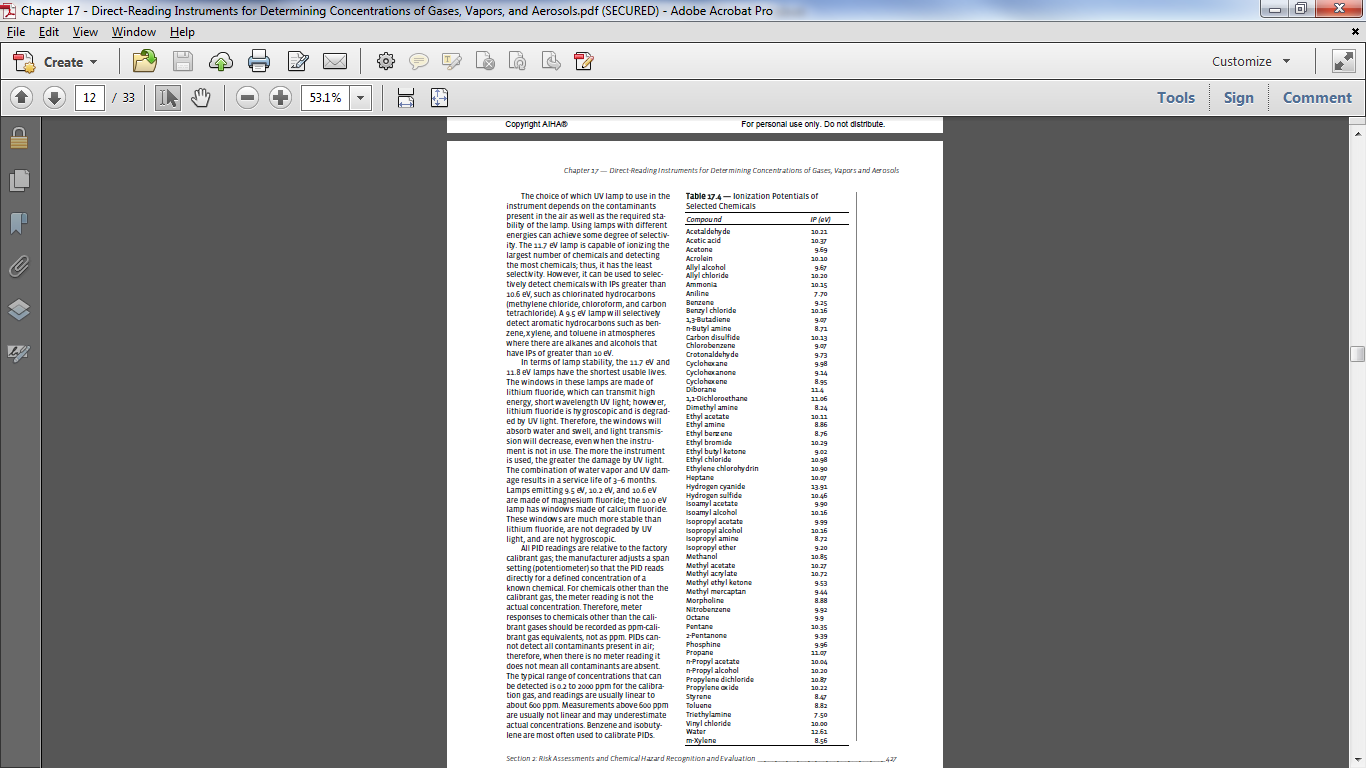 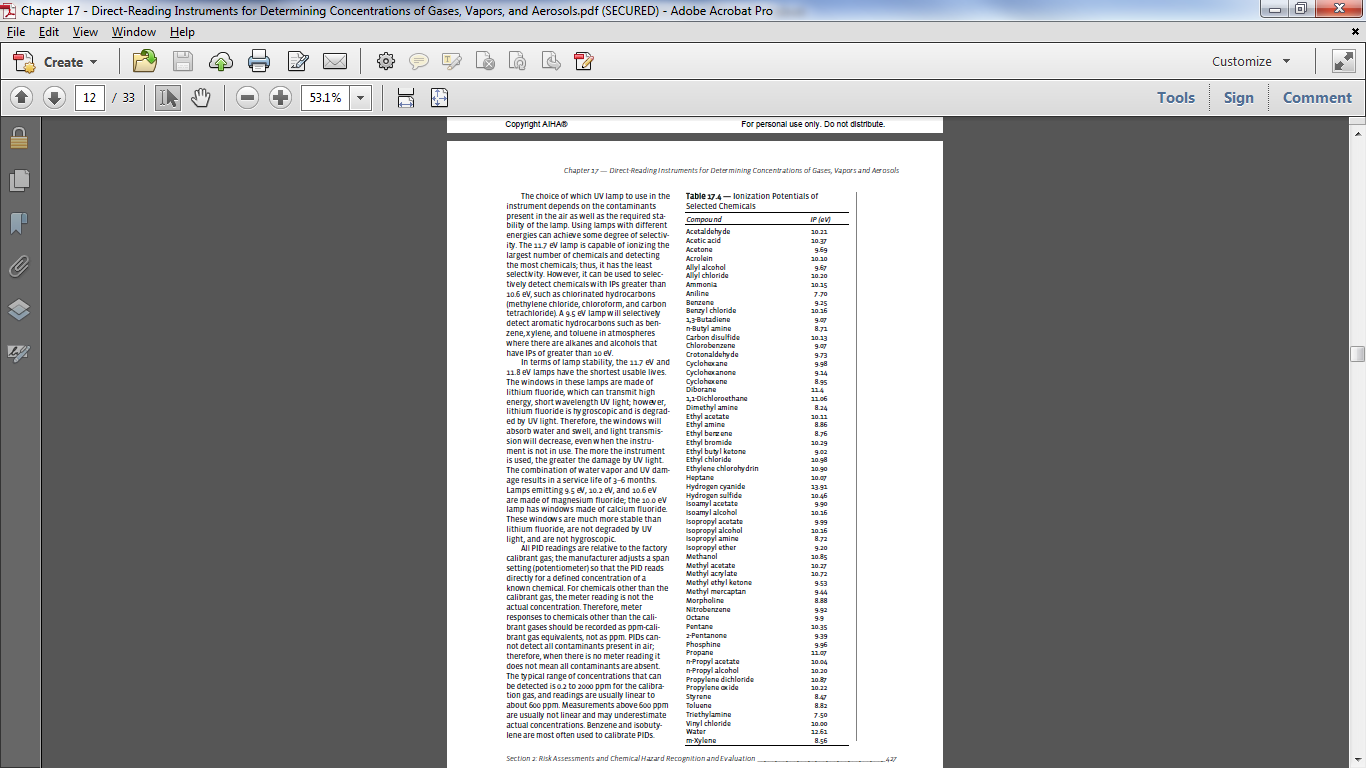 PID ISSUES
Use quantitatively if only one chemical present in air, or mixture of chemicals and each chemical has the same IP.  
	PIDs are more sensitive to complex compounds than simple.  Detect a range of organic chemicals and some inorganic chemicals.    
	Sensitivity is increased as carbon number increases and is affected by the functional group, structure, and type of bond.  
	Lamp intensity affects sensitivity. 
	Refer to charts from manufacturers.
PID MEASUREMENTS
Data readings relative to factory calibrant gas (i.e. benzene or isobutylene) and also span setting adjustment, so PID reads directly for a defined concentration of a known chemical.  
	Meter responses recorded as PPM-calibrant gas equivalents! 
	Typical range of concentrations is 0.2 to 2000 ppm; linear to about 600 ppm. Can also refer to response factors.
	Adversely affected by humidity, particulates, and hot and corrosive atmospheres.
	Calibrate and zero procedures for normal use!
FLAME IONIZATION DETECTORS (FIDs)
Hydrogen flame for ions.  More difficult than PIDs.  
	Less sensitive to effects of humidity.  Respond to greater number of organic chemicals (C-C or C-H bonds). Unit is linear over a greater range.   
	Ionize materials with IP of 15.4 eV or less. 
	Table 17.5.
	Vapor sensitivity dependent on energy required to break chemical bonds.  Response depends on particular chemical and functional groups affect sensitivity. Detector response is proportional to number of molecules; non-linear relationship.
FID ISSUES
Insensitivity to ambient gases makes FID useful for atmospheric samples.  Measurements are relative to calibrant gas, methane.  FID response does not represent the concentrations of specific organic compounds, but rather an estimate of the total concentration of VOCs.      
	One point calibration curve with methane is usually sufficient because instruments are linear up to 10,000 ppm.  
	Zero in field by background reading obtained without flame being lit.  High purity hydrogen flame.  Higher background reading than PID, since unit responds to more contaminants.   
	Inlet particulate filters; GC-mode option.
INFRARED (IR) GAS ANALYZERS
IR analyzers are versatile, can quantify many chemicals, and are capable of being used for continuous monitoring, short-term sampling, and bag sampling.    
	Advantages are measurements of a wide variety of compounds at concentrations in low ppm to ppb ranges; easy to use; set up quickly; relatively stable in the field. [e.g. IAQ; tracer gas studies; source monitoring]
IR ISSUES
IR spectrometry used on principle that compounds selectively absorb energy in the IR region of the electromagnetic spectrum.  Characteristic absorption spectrum produced to identify the chemical and considered a fingerprint.    
	Bougher-Beer Lambert law/equation.	
	Two categories:  dispersive (gratings/prisms; used in lab); and non-dispersive (not use gratings/prisms; IR beam through filter; detects species that absorb IR in the selected range).
	Multipoint calibration curve of absorbance vs. concentration (ppm).
PHOTOACOUSTIC ANALYZERS (PAS)
Involves use of sound and UV or IR radiation to quantify air contaminants.  Spectroscopy uses fact that molecules vibrate at a particular resonance frequency.  Number and types of atoms determine chemical unique resonance frequency (i.e. 1013 Hz or 1013 vibrations per second).  Measures sound energy.
	Pattern of energy absorption at specific wavelengths (i.e. fingerprint) used to identify chemical.  Intensity of absorption is proportional to the contaminant concentration.  
	Interferences – CO2, water vapor limit detection and accuracy of measurement.
GAS CHROMATOGRAPHY (GC)
Portable GCs are good for identiication of specific chemicals in mixtures and unknown chemicals; also for monitoring VOCs.  
	In general, consists of an injection system, a GC column, and a detector.  Figure 17.8.  
	Columns:  packed and capillary related to resolution of contaminants.  Column temp is 5 degrees above ambient.  
	Thermal drift.  Back-flushing technique.
Figure 17.8
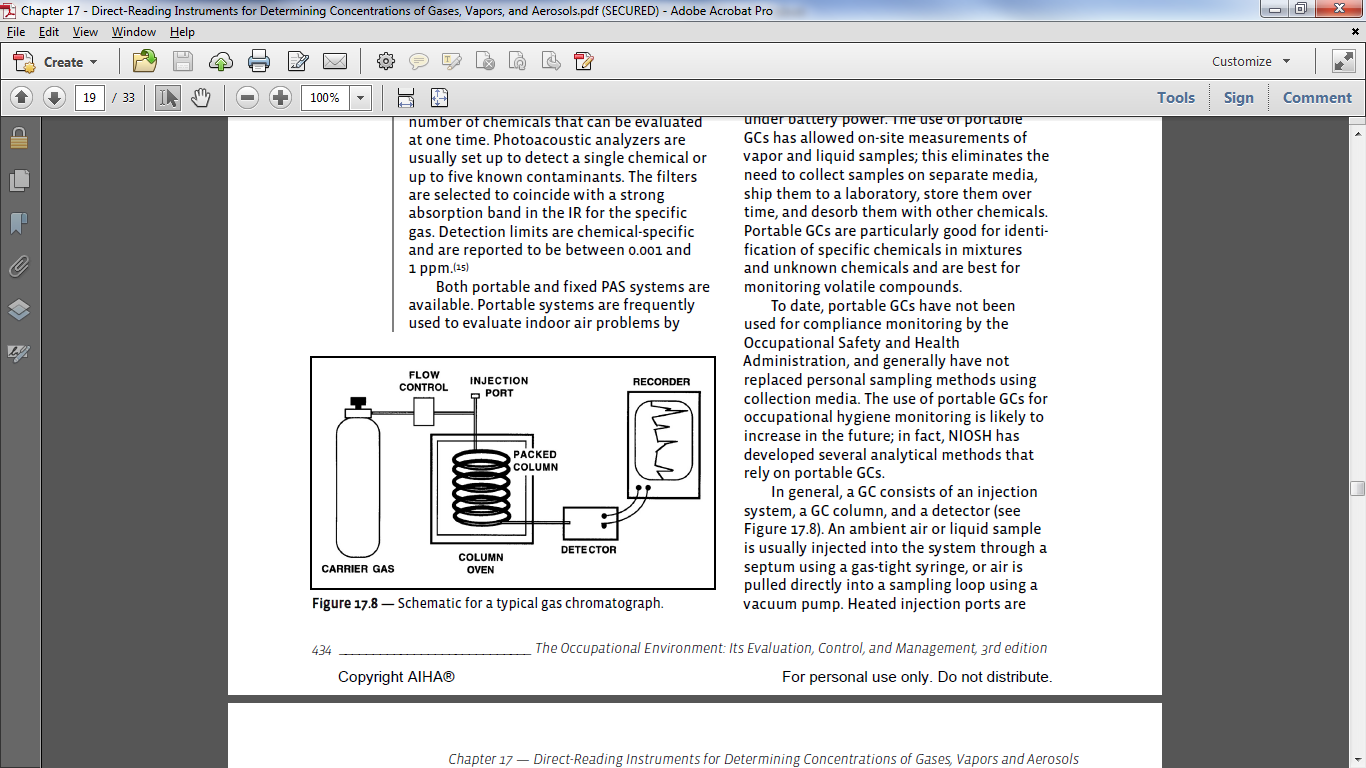 GC DETECTORS
Detectors vary in sensitivity, selectively, and linearity.  
	Choice depends on: contaminants; sensitivity.   
	Peaks of separated components; concentration determined by area under peaks; compare with calibration.  
	Field operation of GC requires calibration with the chemical of interest under the same conditions as the chemical to be measured in field.  
	Limitation is requirement of high degree of skill.  
	Not unique retention times.  
	QA/QC – repeatability and reproducibility.
FOURIER TRANSFORM IR (FTIR)
Forefront of monitoring technology. Potential to monitor a wide range of compounds simultaneously at very low limits of detection (ppb).  More efficient collection and radiation analysis; higher spectral resolution; greater specificity; higher signal to noise ratio; lower limits of detection.
	Used to identify unknown as well as known contaminants and quantify chemicals in mixtures. Fingerprint as pattern of absorption.
	Modes:  extractive or open-path (i.e. real-time monitoring; STELs, TWAs of complex mixtures)
	Challenging calibration problems; background spectrum.  
	Other:  computed tomography applications.
DETECTOR TUBES
Detector tubes, or colorimetric indicator tubes, are the most widely used: due to ease of use, minimum training requirements, fast on-site results, and wide range of chemical sensitivities.  
	Hermetically sealed glass tube containing inert solid/granular materials impregnated with reagent(s) that change color based on chemical reaction(s).  Filter and/or pre-layer to adsorb interferences.
DETECTOR TUBES
Length of resulting color change or the intensity of the color change is compared with a reference to obtain the airborne concentration.
	Three methods of use:
	1.	calibration scaled marked on tube;
	2.  separate conversion chart;, and
	3.  separate comparison tube.
DETECTOR TUBE USE
Break ends of tube and place in bellows/piston, or bulb-type pump which are specially designed by each manufacturer; therefore, interchanging equipment between manufacturer results in significant measurement errors.  
	Perform pump stroke to draw air through tube at a flow rate and volume determined by the manufacturer.  A specified number of strokes are used for a given chemical and detection range.  Total pumps stroke time can range from several seconds to several minutes.
DETECTOR TUBE USE
Tube selection depends on the chemical(s) to be monitored and the concentration range.  Most tubes react with more than one chemical that are structurally similar.  Interferences are documented by manufacturers and should be understood.
	Variety of tubes – different ranges; qualitative indicator tubes (not used regarding concentrations); presence/absence - poly tubes.
	Help to choose a more accurate method.  
	Grab samples; variable; source monitoring, not compliance.
DETECTOR TUBE LIMITATIONS
Sensitive to temperature, humidity, pressure, light, time, and presence of interferences.  
	Reagents are chemically reactive and can degrade over time to heat/UV; limited shelf life. 
	Recommended use in range of 0 to 40 degrees C.  Sampling under different conditions [20 to 25 degrees C; 760 mm Hg; 50%RH]. OR corrections or conversions.  
	Interferences – positive or negative.
DETECTOR TUBES
Some tubes are designed to perform integrated sampling over long monitoring periods of up to 8 hours and use low-flow pumps.  Lower limits of detection over longer sampling times.  
	Length of stain is usually calibrated in microliters.  Measurement can be converted to a TWA concentration.  
	Diffusion tube results divided by exposure time.  Temp/pressure corrections. Cross-sensitivities.  Long-term tubes as screening device.
	Accuracy varies +/- 25 to 35%.
	Leak checks; volume/flow rate measurements.
OPTICAL PARTICLE COUNTER
Popular direct-reading aerosol monitors - light-scattering aerosol photometers.  
	As number of particles increase, the light reaching the detector increases.  Scattering angle has a great influence on aerosol measurements.  
	Factory and field calibrated. 
	Single particle, direct-reading OPC illuminate aerosols.  Number/concentration and size of particles can be determined.
CONDENSATION NUCLEUS COUNTER
Can measure very small particles (less than 1.0 um); e.g. atmospheric aerosols.  
	Testing HEPA filters in clean room and quantitative fit-testing respirators.
	Fast response time, lightweight, and portable, used for real-time measurement.
MULTIPLE PARTICLE MONITORS
Real-time dust monitors for aerosol concentrations.  
	Intensity of light scattered used to estimate concentration.  As number of particles increases, the light reaching the detector increases.  Depends on the size, shape, and refractive index.  
	Advantage is linear response over a large concentration range; sampling rate influences unit response rate; and, measures particle count and not mass.  
	Calibration with similar aerosol based on refractive index and particle size measurement; linear range.  
	Electrical techniques for aerodynamic diameters of  particles.
FIBROUS AEROSOL MONITORS (FAMs)
FAMs are modified light-scattering monitors designed to measure airborne concentrations of fibrous materials with a length-to-diameter aspect ratio greater than 3 (e.g. asbestos, fiber glass).  Results reported as fiber counts rather than mass concentrations.  Real-time measurements.  
	
	Limitation is that measurements assume that ideal cylindrical fibers are being detected.  Calibrated by side-by-side comparison to NIOSH Method 7400.
OTHERS
Piezoelectric quartz crystal microbalances
	Piezoelectric mass sensors
	Tapered Element Oscillating Microbalance (TEOM) 
	Beta absorption techniques for aerosol mass